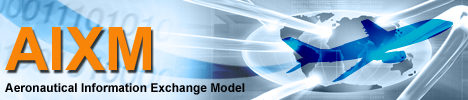 AIXM 5.2 – WIP
AIXM CCB – Webex 20 nov 2017
Proposed Agenda
IMP feed-back
CCB meeting in Brussels – agenda
JIRA – review issues under evaluation (59!)
Next Webex
IMP feedback
CCB Report submitted by
Razvan Guleac and Deb Cowell
IMP discussions
Well received by the IMP
Second report to the IMP, structure and content level of the report considered satisfactory by the IMP
Conclusion -> keep same structure for the next report in 2018
Questions about work done on interoperability issues
Expressed an interest on seeing a resolution from the CCB on the results of the interoperability issues
IMP members can have read-only access to the CCB Jira, no actual request
Concerning an AIS-AIM group at ICAO level
Debriefing provided by the ICAO Secretariat wrt the brainstorming session that took place in Montreal on 1-2 Nov, mostly former AIS-AIMSG of ICAO
Not decided yet by ICAO if/where an AIS-AIM group will be established. ICAO Secretariat working on a justification for such a group to be established.
CCB Meeting in Brussels
Current list of participants






Agenda
See separate document (version 4)
JIRA open issues
Recent changes
Completed the actions from the previous Webex (added/updated issues as identified in previous Webex)
Some new issues raised
Next Webex/Meeting
AIXM CCB Meeting in Brussels 
30 November – 01 December
Please confirm your participation before 25 Nov (if not done already)

Note: Eurocontrol AIXM Coding Guidelines FG 
Brussels, 28-29 November 2017 
first Day - Digital NOTAM
second Day - AIP data set and Obstacles coding guidelines

Next Webex proposed for MON 18 DEC, 14:30-16:30 (CET)
Agenda
Actions after meeting in Brussels
Temporality document